Introduction to EGI Service Portfolios
EGI: Advanced Computing for Research
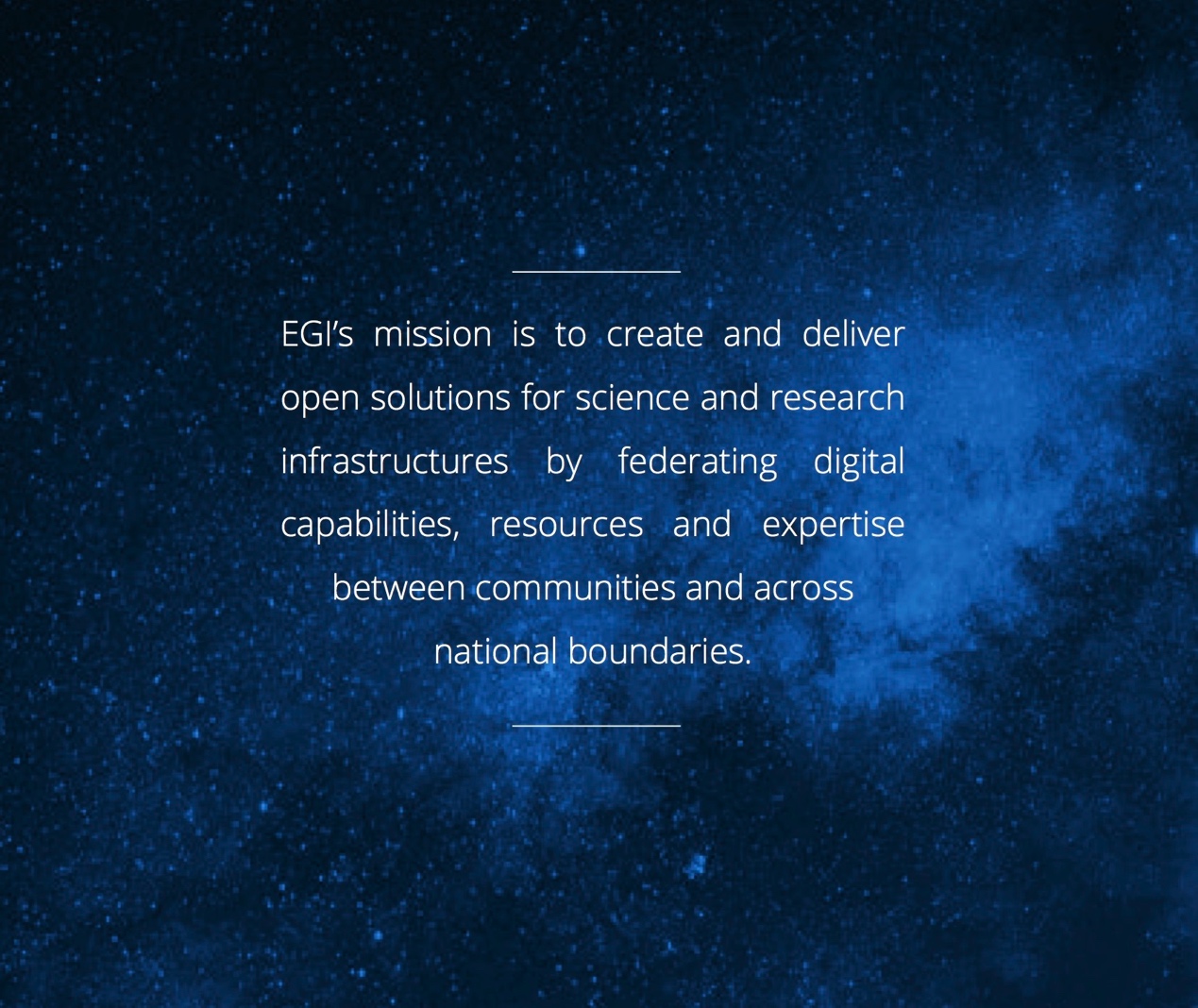 [Speaker Notes: A globally distributed ICT infrastructure that federates the digital capabilities, resources and expertise of national and international research communities in Europe and worldwide.

EGI has delivered unprecedented data analysis capabilities to more than 46,000 researchers from many disciplines and is now committed to bring innovation to the private sector.]
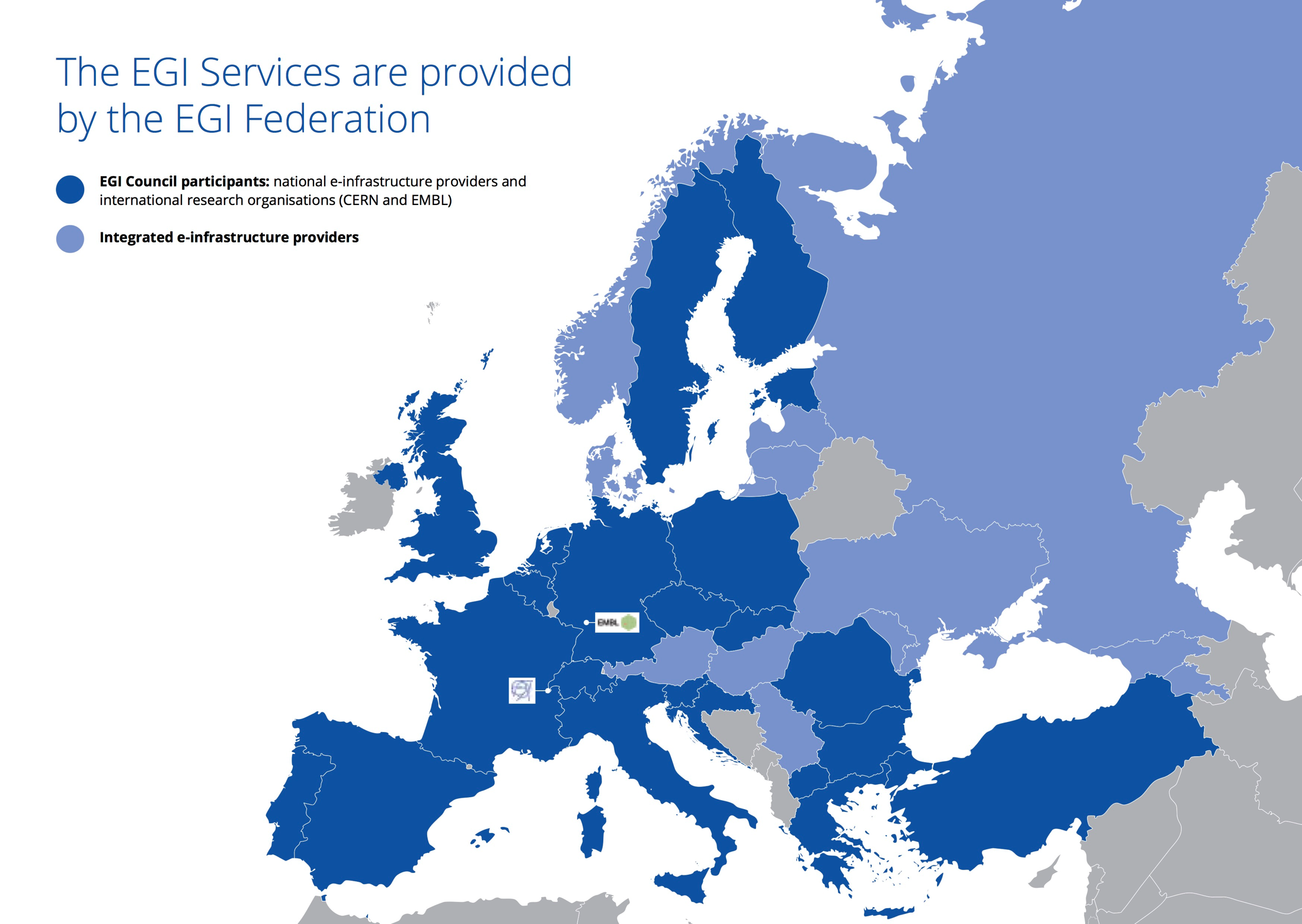 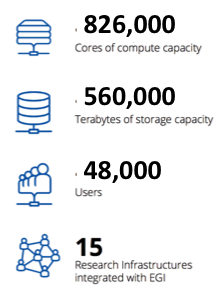 EG Foundation
EGI Service Portfolios
[Speaker Notes: E-Infrastructures are geographically distributed computing resources and data storage facilities linked by high-performance networks. They allow scientists to share information securely, analyse data efficiently and collaborate with colleagues worldwide.  They are an essential part of modern scientific research and a driver for economic growth. 

EGI was established in 2010 building on over a decade of investment by national governments and the European Commission. EGI is a European-wide federation of national computing and data storage resources. Its aim is to support cutting-edge research, innovation and knowledge transfer in Europe. EGI federates resources from various resource centres, mainly from research insitututes and universities. These centres provide computer clusters, storage servers, applications and human support services for secure access and sharing. EGI provides these services to European researchers and their international collaborators.

EGI is coordinated by EGI.eu, a not-for-profit foundation based in Amsterdam and owned by EGI’s participants, the National Grid Infrastructures (NGIs).]
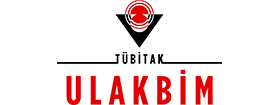 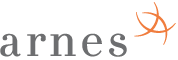 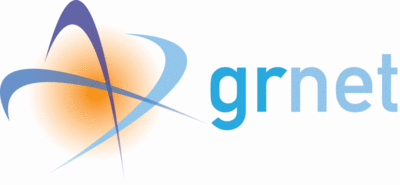 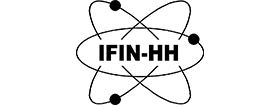 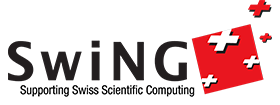 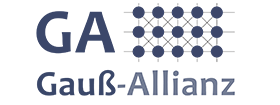 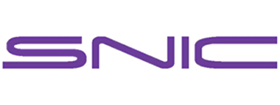 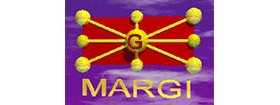 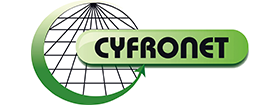 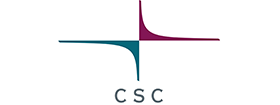 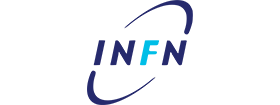 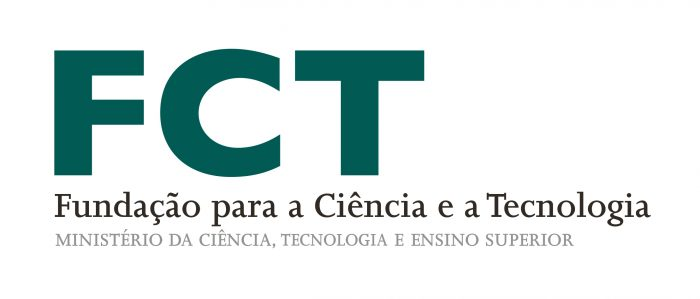 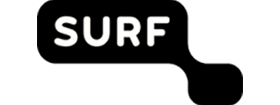 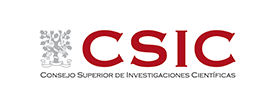 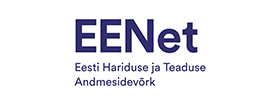 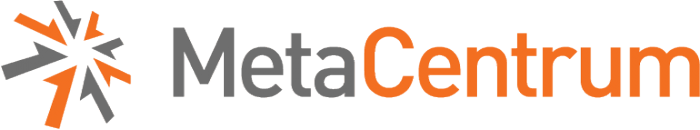 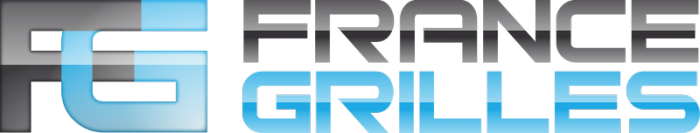 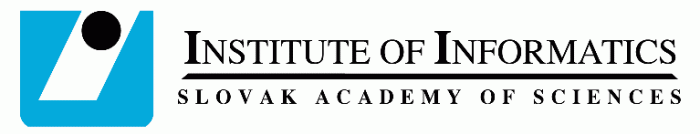 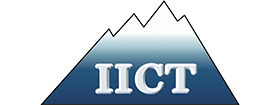 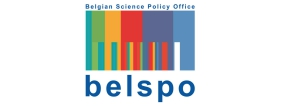 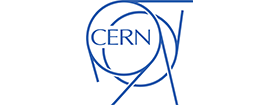 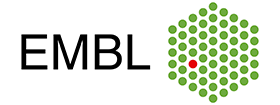 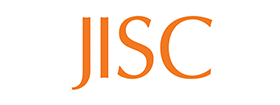 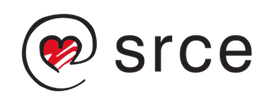 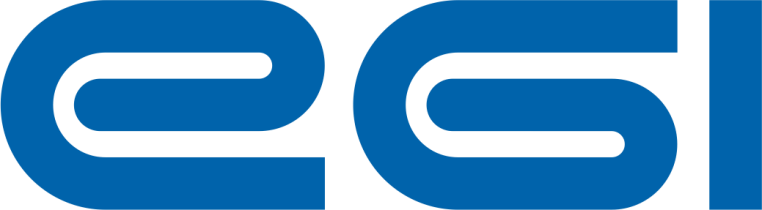 22 countries
2 EIROs: CERN, EMBL-EBI
1 coordinating body: EGI Foundation
EGI Service Portfolios
[Speaker Notes: E-Infrastructures are geographically distributed computing resources and data storage facilities linked by high-performance networks. They allow scientists to share information securely, analyse data efficiently and collaborate with colleagues worldwide.  They are an essential part of modern scientific research and a driver for economic growth. 

EGI was established in 2010 building on over a decade of investment by national governments and the European Commission. EGI is a European-wide federation of national computing and data storage resources. Its aim is to support cutting-edge research, innovation and knowledge transfer in Europe. EGI federates resources from various resource centres, mainly from research insitututes and universities. These centres provide computer clusters, storage servers, applications and human support services for secure access and sharing. EGI provides these services to European researchers and their international collaborators.

EGI is coordinated by EGI.eu, a not-for-profit foundation based in Amsterdam and owned by EGI’s participants, the National Grid Infrastructures (NGIs).
The Council is the supervisory authority and monitors the general course of affairs in the Foundation. It consists of participants and associated participants of the foundation. https://www.egi.eu/about/EGI.eu/council_members.html]
Serving researchers and innovators
WLCG
CTA
ELIXIR
EPOS
EISCAT_3D
BBMRI
CLARIN
LOFAR
EMSO
ELI
LifeWatch
ICOS
EMSO
CORBEL
ENVRIplus
…
Size of individualgroups
PeachNote
CEBA Galaxy eLab
Semiconductor design
Main-belt comets
Quantum pysics studies
Virtual imaging (LS)
Bovine tuberculosis spread
Convergent evol. in genomes
Geography evolution
Seafloor seismic waves
3D liver maps with MRI
Metabolic rate modelling
Genome alignment
Tapeworms infection on fish
…
VRE projects
WeNMR
DRIHM
VERCE
MuG
AgINFRA
CMMST
LSGC
SuperSites Exploitation
Environmental sci.
neuGRID
…
Agroknow
CloudEO
CloudSME
Ecohydros
gnublia
Sinergise
SixSq
TEISS
Terradue
Ubercloud
…
ESFRIs,FET flagships
Industry,SMEs
‘Long tail’
Multinational communities
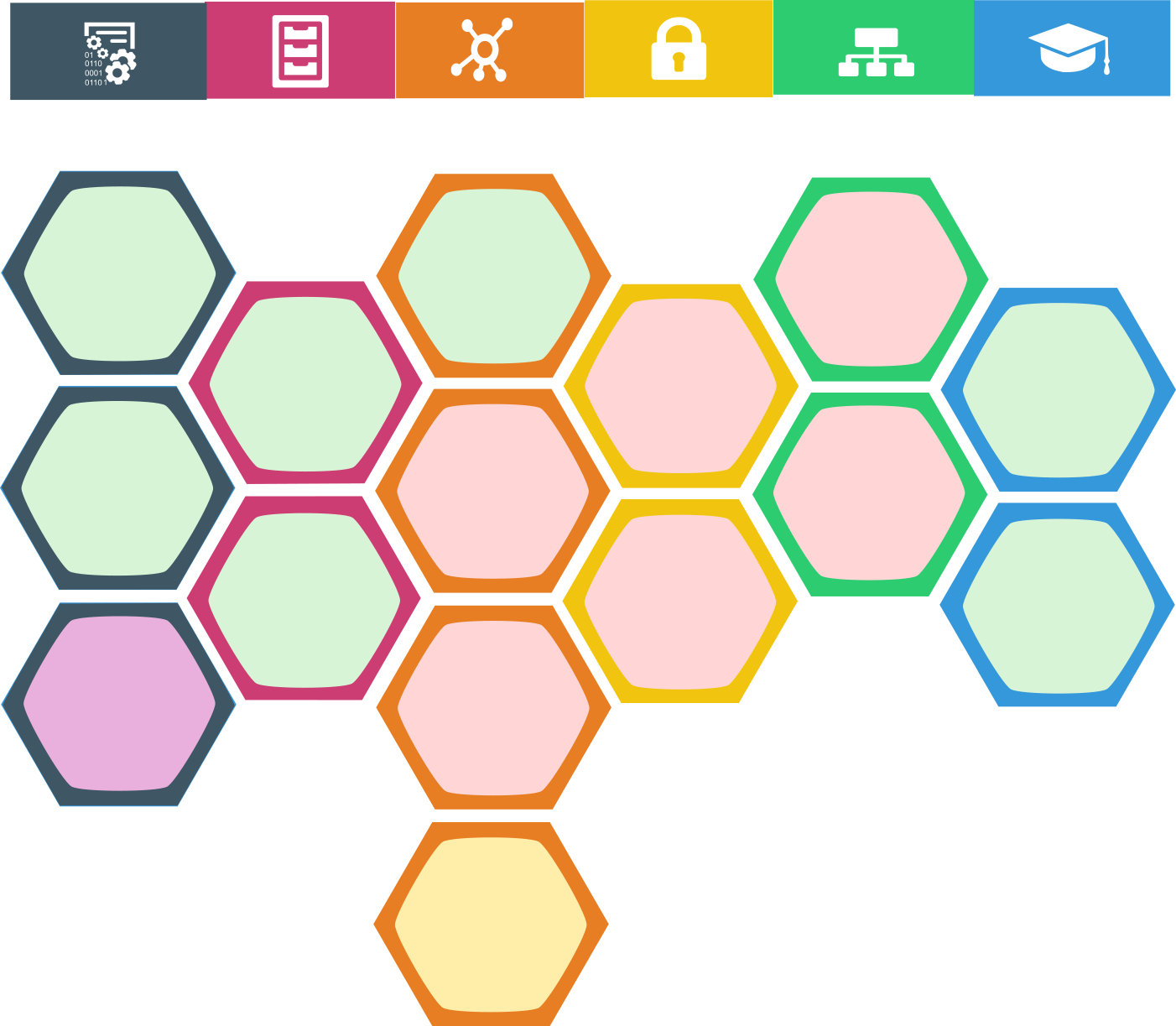 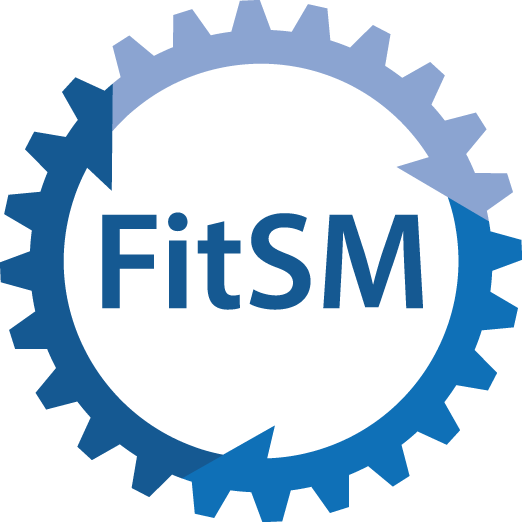 Compute
Storage
Data
Security
Operations
Training
Cloud Compute
Data Transfer
Service Monitoring
Design Phases
Attribute Management
Archive Storage
FitSM
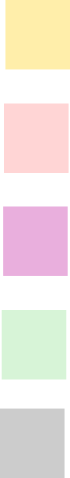 Discovery
Federated Data Manager
High Throughput Compute
Configuration Database
Alpha
Online Storage
Training Infrastructure
Check-in
Cloud Container Compute
Beta
Content Distribution
Production
The list of services that EGI as a federation offers for research & innovation
EGI service portfolio
Retired
Data Hub
EGI Service Portfolios
Cloud Compute
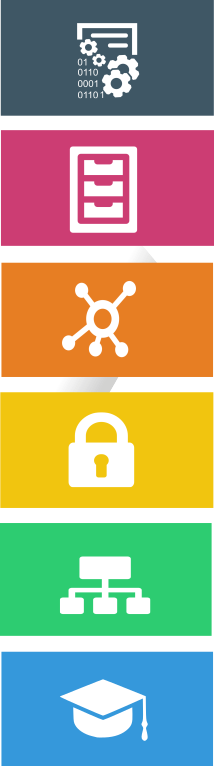 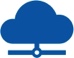 EGI Service Portfolios
[Speaker Notes: Cloud Compute provides on-demand computing resources to run any kind of workload on virtual machines. You will have complete control over the resources you choose to run a scientific application.]
Communities using Cloud Compute
EGI Service Portfolios
Cloud Container Compute
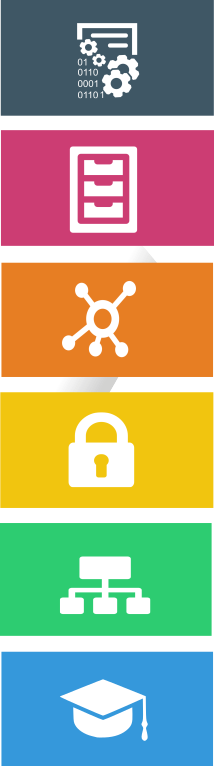 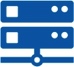 EGI Service Portfolios
[Speaker Notes: A container is a lightweight virtual machine. While a VM is usually made abstracting the full hardware stack (BIOS, CPU, Disk, Network...), the container is built more "directly" on top of the operating system.]
High-Throughput Compute
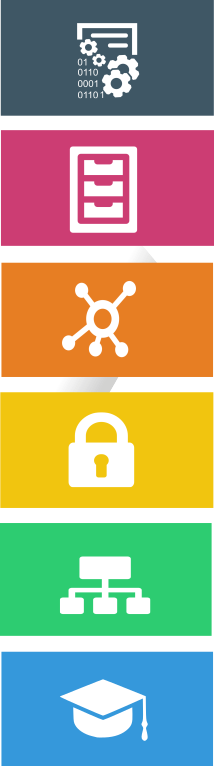 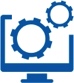 EGI Service Portfolios
[Speaker Notes: The High-Throughput Compute (HTC) service gives access to the EGI infrastructure. With HTC you can, for example, analyse large datasets and execute thousands of parallel computing tasks. HTC computing resources are provided by a distributed network of computing centres, accessible via a standard interface and membership of a virtual organisation.]
Online storage
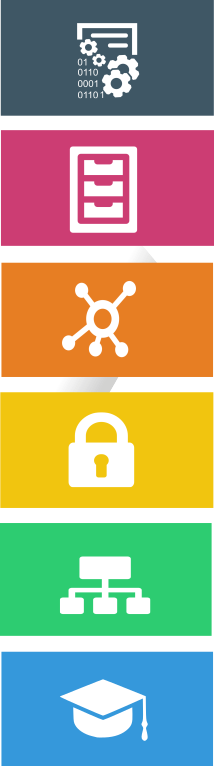 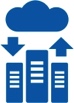 EGI Service Portfolios
[Speaker Notes: File Storage allows you to store data in a reliable and high-quality environment supported by the EGI resource providers. You can save your data using files and folders in a flexible hierarchical structure.]
Archive storage
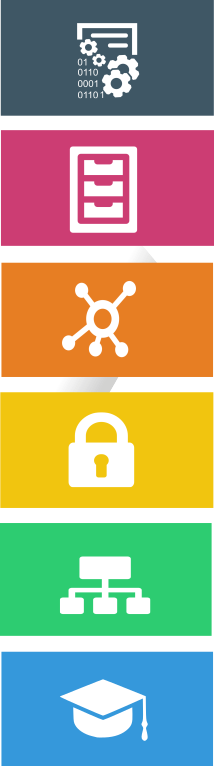 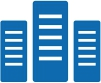 EGI Service Portfolios
[Speaker Notes: Archive Storage allows you to store large amounts of research data in a secure environment, freeing up your usual file storage resources.  All the files in Archive Storage are easily located and retrieved to and from different types of platforms.]
Data Transfer
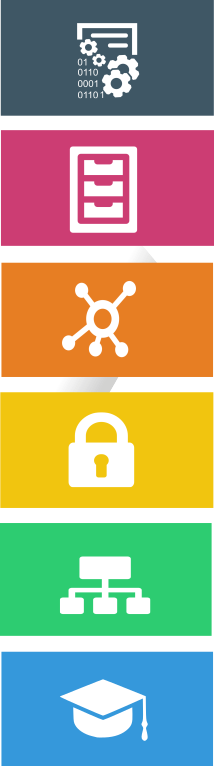 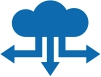 EGI Service Portfolios
[Speaker Notes: File Transfer allows you to move research data from one site to another with dedicated interfaces to display statistics of on-going transfers and manage network resources.  File Transfer is ideal to move large amounts of files or files too large to be efficiently handled by common transfer systems.]
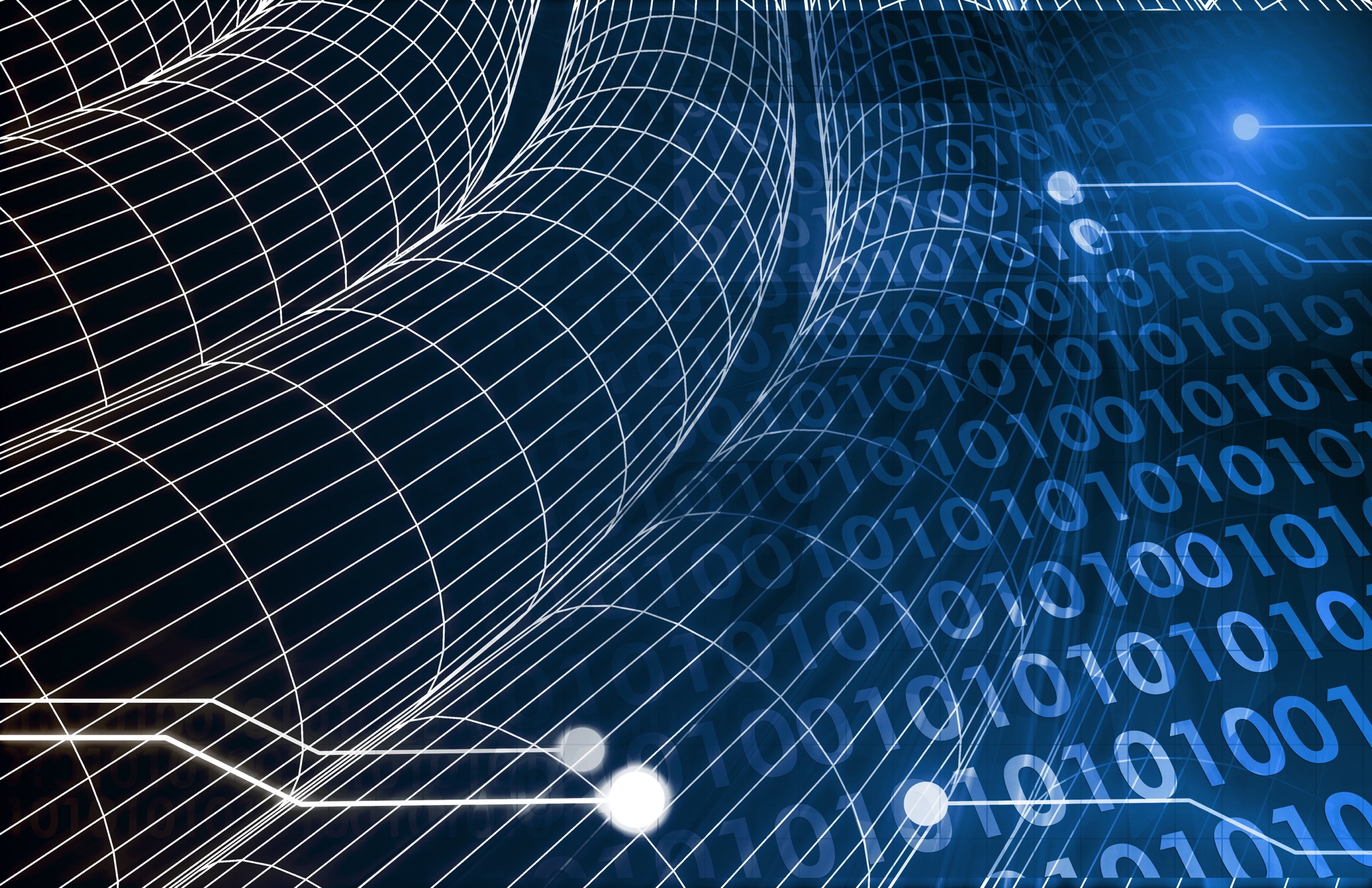 Online Storage and Data Transfer at unprecedented scales
The Worldwide LHC Computing Grid (WLCG) is a global collaboration of more than 170 computing centres set up to provide the computing resources needed to store, distribute and analyse the data generated by the Large Hadron Collider (LHC) at CERN. 

During 2016, WLCG transferred on average 80 Petabytes of data per month, with peaks at 96 Petabytes during summer. This corresponds to more than 1 billion les per month transferred to thousands of particle physicists working across the world.
“WLCG must manage hundreds of petabytes of data, with more than 10PB of new data being added each month to the LHC runs. Without these, the analysis of the data from the LHC would be almost impossible.”
Ian Bird, WLCG project leader
EGI Service Portfolios
FitSM
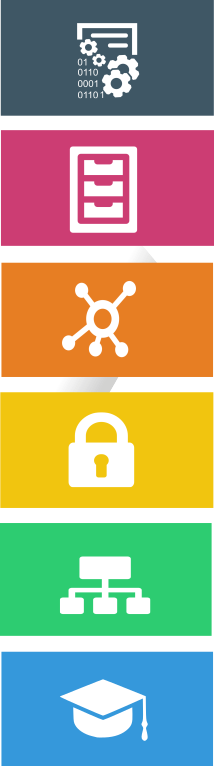 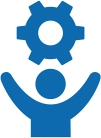 EGI Service Portfolios
[Speaker Notes: . FitSM is a lightweight standards family aimed at facilitating service management in IT service provision, including federated scenarios. FitSM training aims at providing those involved in operating federated infrastructures with the professional skills they need in order to effectively manage their services.
FitSM professional training is certified by TÜV SÜD, a global leader in standardisation and certification. The qualification programme offers three training levels: Foundation, Advanced and Expert.]
Training Infrastructure
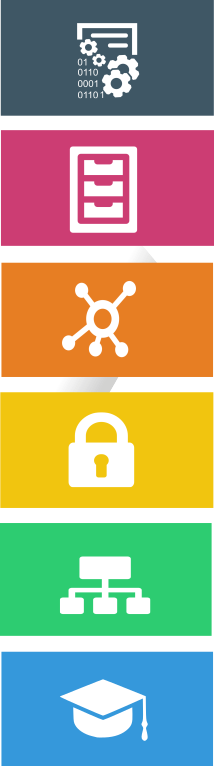 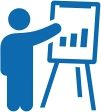 EGI Service Portfolios
[Speaker Notes: Training Infrastructure offers a baseline cloud infrastructure for training courses about scientific software and services. Trainers can deploy custom Virtual Machine images on the training infrastructure before the training, and these images offer the training environment for the students. 
Students can have dedicated training environments, and the community can benefit from the easy deployment, predictability and repeatability of courses, thanks to the cloud-based operational model.]
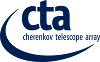 Monte Carlo simulations and Analysis
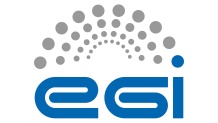 CTA (Cherenkov Telescope Array): very high energy gamma-ray astronomy
Use of EGI High Throughput Compute, Online Storage, Archive Storage
Use of DIRAC for Data Cataloguing and Workload Management
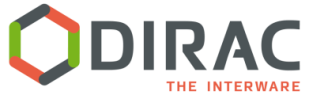 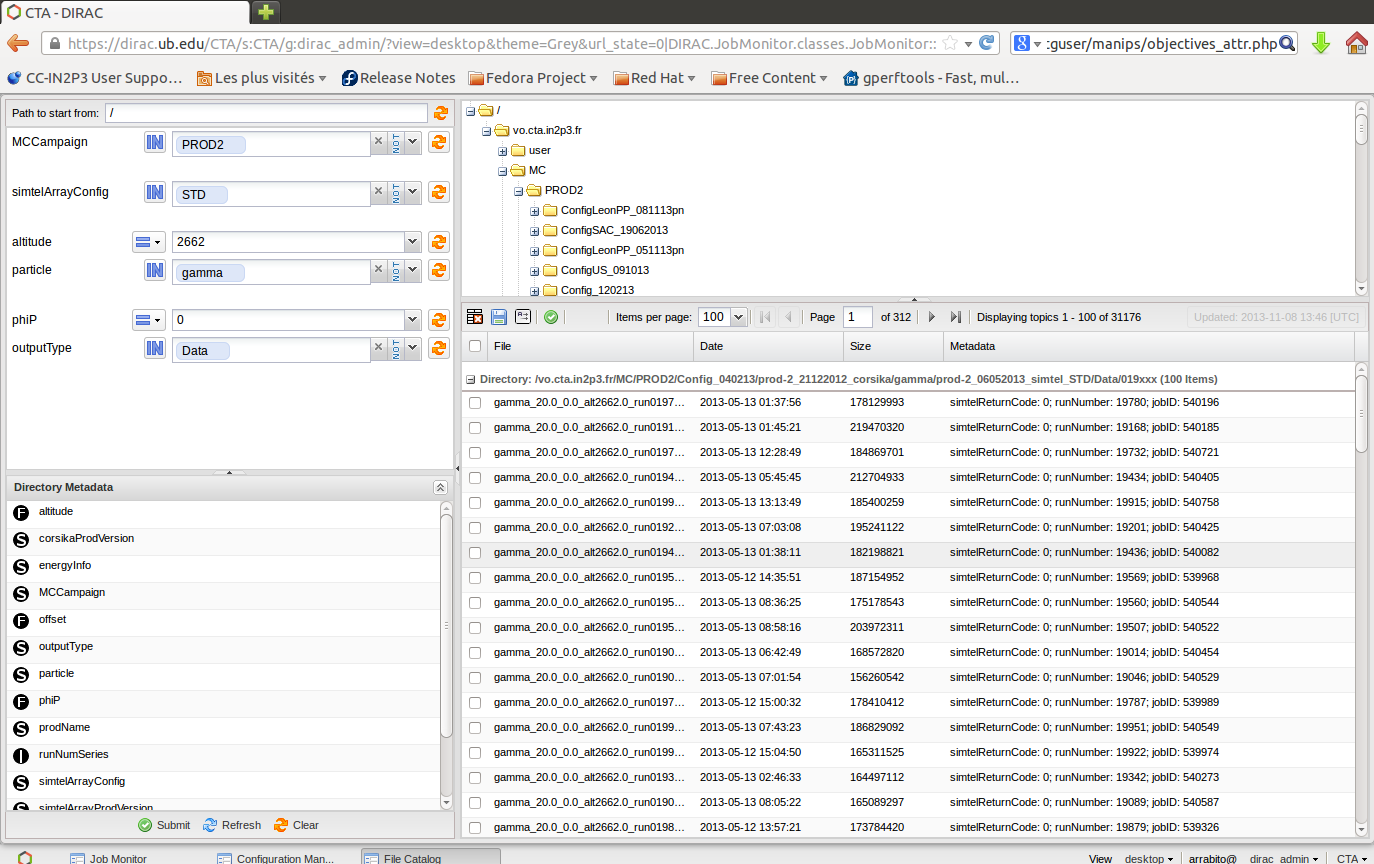 CTA resource pool in EGI:
20 sites with approx. 8000 CPU cores
Disk: 1.3 PB in 6 sites (Online Storage)
Tape: 400 TB in 3 sites (Archive Storage)
Catalog browsing
DIRAC for CTA:
CTA-specific extension of DIRAC
File Catalogue ~21 million files
Computing tasks
8 million so far; 2.6 PB processed
Data transformation tasks vs. User tasks
Metadata selection
Query result
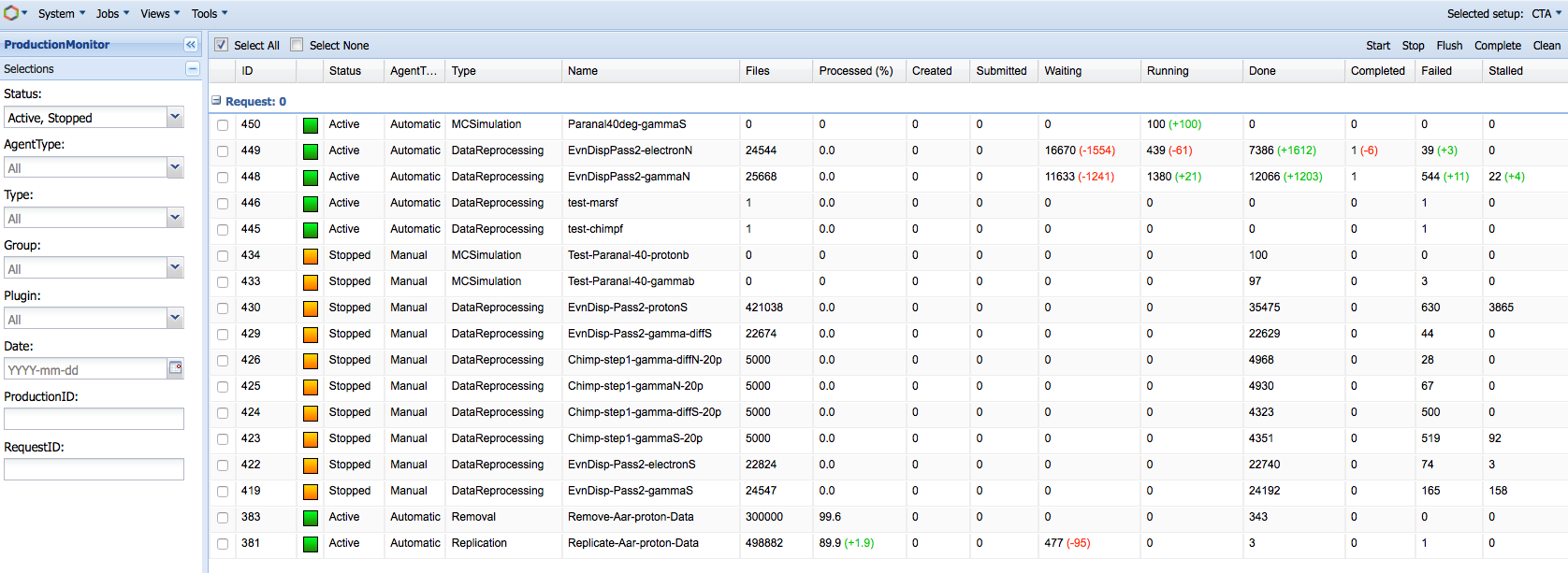 EGI Service Portfolios
Strategic data replication and cloud access: ELIXIR/EMBL-EBI for life sciences
Replication of data and application (Data replication with EUDAT)
‘Compute locally’
Using from EGI:
Cloud compute (at sites)
Operations services
Security services
VM Catalogue (AppDB)
5 scientific applications under development
Service registry
Service monitoring
Federated user access (w. ELIXIR acc.)
Accounting
EMBL-EBIstrategic partners
IaaS cloud
Applications
Replica storage
EMBL-EBI
VM catalogue
IaaS cloud
Curated datasets
Further information: 
infrhttps://wiki.egi.eu/wiki/CC-ELIXIR
Replica storage
Datasets
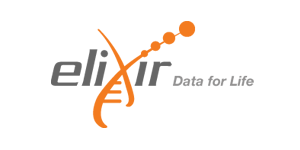 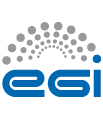 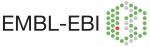 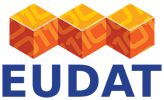 EGI Service Portfolios
EGI internal service portfolio
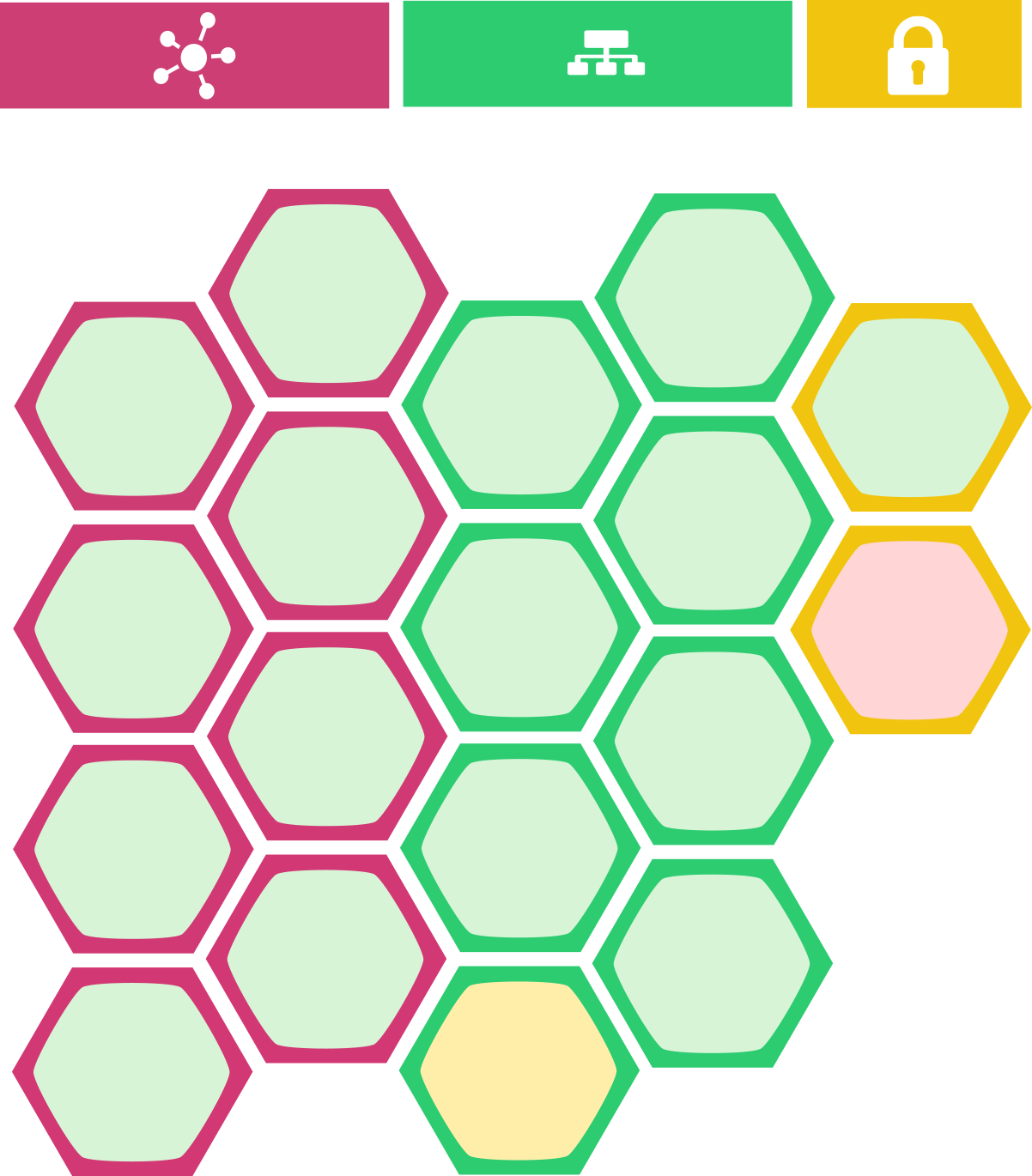 Coordination
Operations
Security
Design Phases
Project Management 
& Planning
Configuration Database
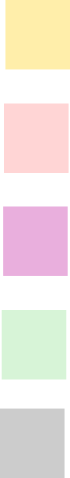 Discovery
Coordination 
& Support
Attribute Management
Accounting
Alpha
Service Monitoring
Technical Coordination
Validated Software Repository
Identity Provider Proxy
Security Coordination
Beta
Community Coordination & Development
Helpdesk
Production
Strategy 
& Policy  Development
Operations Tools
The list of services delivered internally to the EGI federation to enable the EGI resource providers to work together
Retired
Collaborations & Community Management Tools
ITSM 
Coordination
Communication & Promotion
Marketplace
EGI Service Portfolios
Learn more
Visit https://www.egi.eu/services/

Check our future events: https://www.egi.eu/category/events/ 

Contact us:
For public institutions: contact@egi.eu
For private organisations: business@egi.eu
EGI Service Portfolios
Thank you for your attention!
Questions?
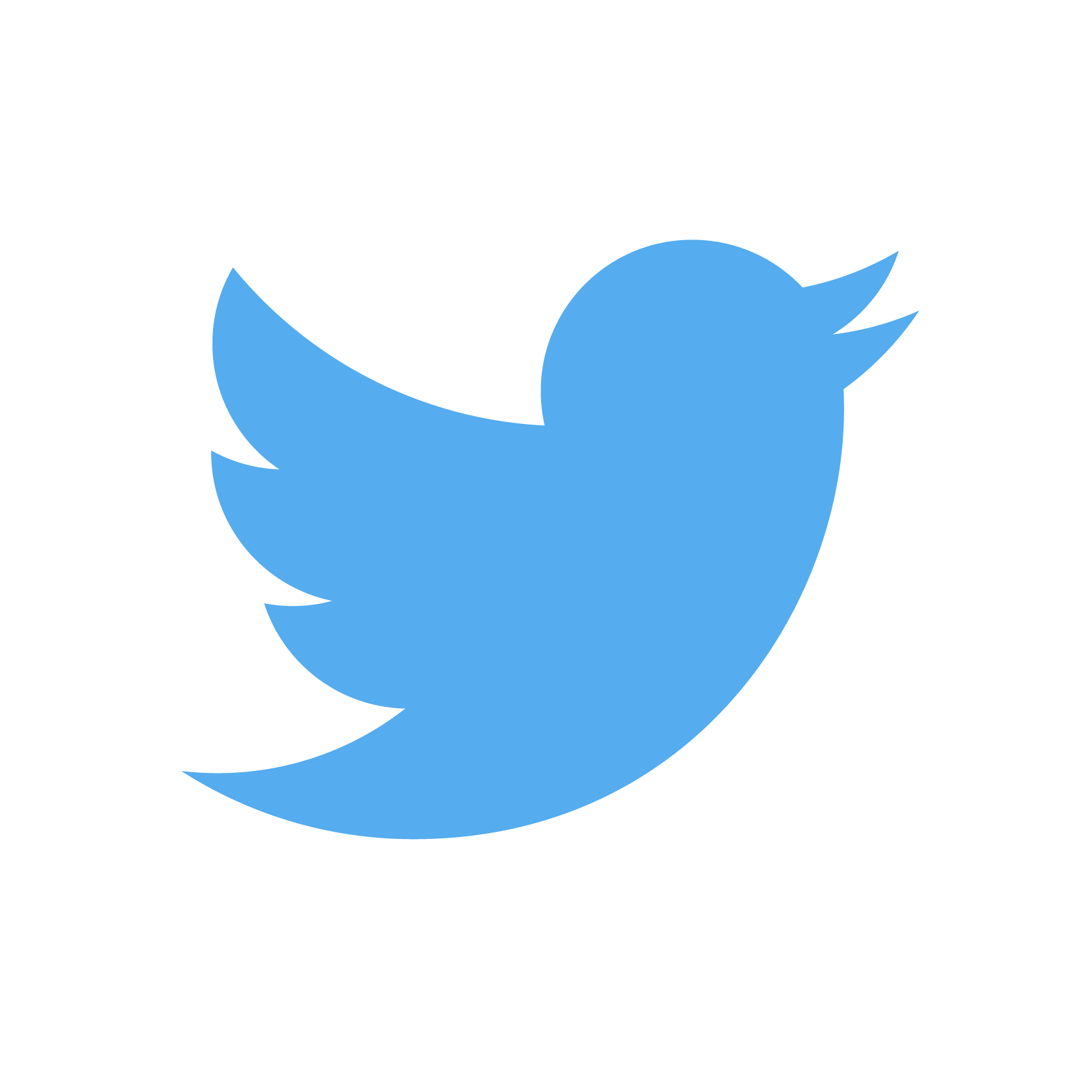 @EGI_eInfra
Acknowledgements:
This presentation used icons made by Freepik from www.flaticon.com